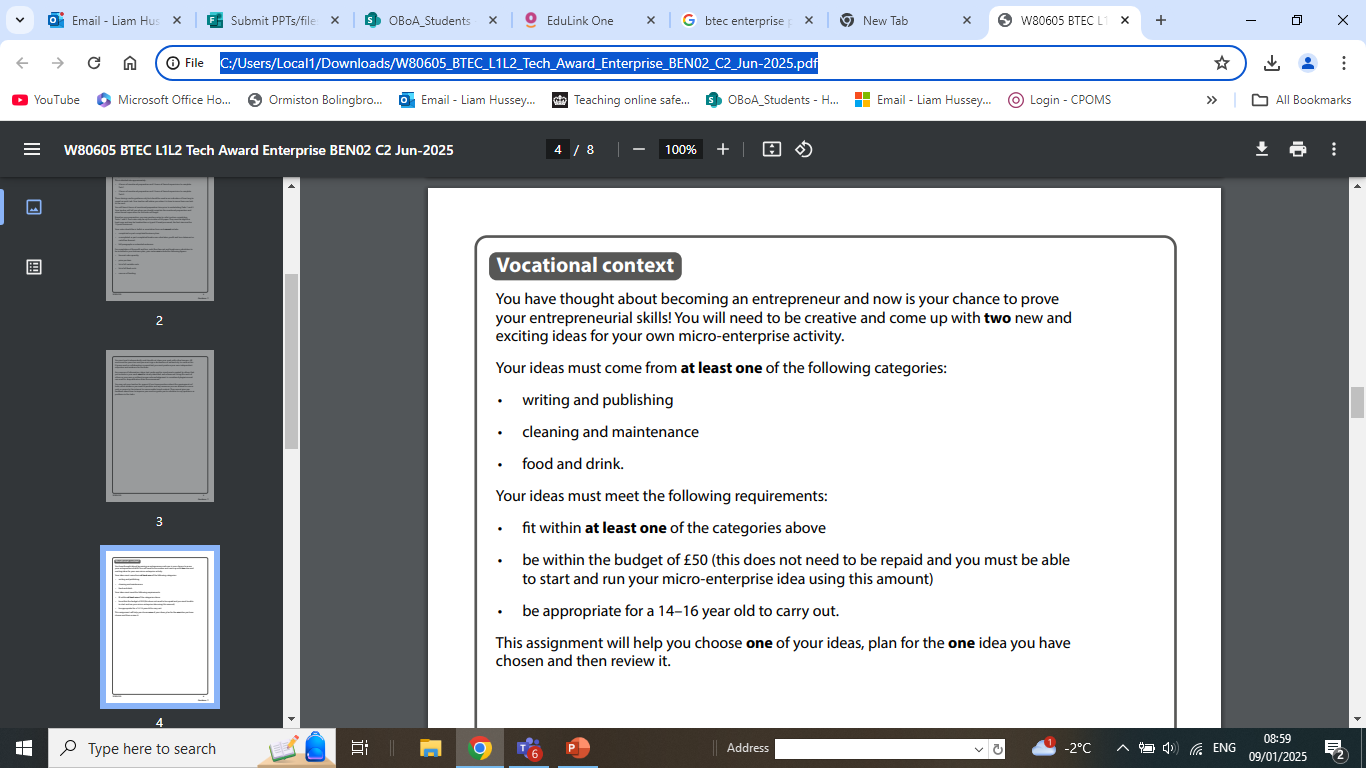 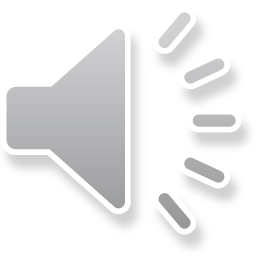 3x Business ideas reviewSuccess criteria:
What is your business idea & where would it be based?
Why do you think it will be successful?
What products/services would the business sell?

What problems might you have setting it up?
What skills and knowledge will be required to set up this idea?
Name 3x key competitors for this idea. How could you make your idea different or better than your competitors?
Business idea 1
Positives of this business idea
Negatives of this idea
Here you need to discuss the positives that could make your business idea a success.
Here you need to discuss the negatives that might prevent your business idea from becoming a success.
Learning objectives:
Lo1 – Identify different potential business ideas. (P3)
Lo2 – Discuss why you have considered each idea. (P3)
Lo3 – Analyse the issues that might prevent an idea from being successful. (P3)
Success Criteria:
Sc1 – list 4 different business ideas – LO1
Sc2 - Give justification as to why you have chosen each idea – LO2
Sc3 – evaluate different issues that might stop your idea from being successful – LO 3
Positives of my idea
Possible negatives of my idea
Positives of my idea
Possible negatives of my idea
Positives of my idea
Possible negatives of my idea
Thursday, 09 January 2025My chosen idea
What business have you decided to set up? Why have you decided this will be your chosen idea? 
Where are you going to be based?
How will you make money?
What kit/equipment will you need to set up you business?
What skills will you need to set up your business?
My chosen idea